БЮДЖЕТ ДЛЯ ГРАЖДАН НА 
2020 ГОД внутригородского муниципального образования Санкт-Петербурга поселок Комарово
Уважаемые жители муниципального образования поселок Комарово!
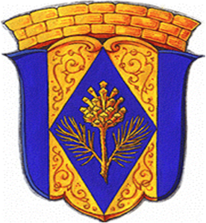 «Бюджет для граждан» на 2020 год оставлен в соответствии с Бюджетным кодексом Российской Федерации и Уставом муниципального образования поселок Комарово в целях реализации Принципа прозрачности (открытости) бюджетной системы Российской Федерации и обеспечения полного и доступного Информирования граждан о бюджете муниципального образования  поселок Комарово.
«Бюджет для граждан» - информационный ресурс, содержащий основные положения проекта решения Муниципального совета поселок Комарово ««Об утверждении местного бюджета муниципального образования поселок Комарово на 2020 год в доступной для широкого круга заинтересованных пользователей.
Его цель – познакомить граждан с основными целями, задачами и приоритетными направлениями бюджетной политики, планируемыми результатами использования бюджетных ассигнований. Представленная информация предназначена для широкого круга пользователей и будет интересна и полезна для всех, так как бюджет затрагивает интересы каждого жителя поселка. Эффективное, ответственное и прозрачное управление муниципальными финансами является базовым условием достижения стратегических целей социально-экономического развития поселка Комарово. Проведение публичных слушаний по проекту бюджета муниципального образования п. Комарово на 2020 год подтверждает реализацию принципов
Открытости и прозрачности управления финансами.
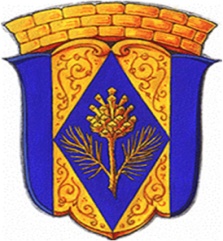 Глоссарий
БЮДЖЕТ – форма образования и расходования денежных средств, предназначенных для
финансового обеспечения задач и функций местного самоуправления.
ДОХОДЫ – поступающие в бюджет денежные средства, в виде налоговых, неналоговых и безвозмездных поступлений.
РАСХОДЫ – денежные средства, направляемые на финансовое обеспечение задач и функций органов местного самоуправления.
ДЕФИЦИТ – превышение расходов бюджета над его доходами (-).
ПРОФИЦИТ–превышение доходов бюджета над его расходами (+).
МЕЖБЮДЖЕТНЫЕ ТРАНСФЕРТЫ– средства, предоставляемые одним бюджетом бюджетной системы Российской Федерации другому бюджету бюджетной системы Российской Федерации. Виды межбюджетных трансфертов:
СУБВЕНЦИЯ – средства, предоставляемые одним бюджетом бюджетной системы Российской Федерации другому бюджету бюджетной системы Российской Федерации в целях обеспечения обязанностей по выполнению переданных полномочий.
СУБСИДИЯ – средства, предоставляемые одним бюджетом бюджетной системы Российской Федерации другому бюджету бюджетной системы Российской Федерации в целях исполнения обязанностей по решению вопросов местного значения.
ДОТАЦИЯ - средства, предоставляемые одним бюджетом бюджетной системы Российской Федерации другому бюджету бюджетной системы Российской Федерации в целях выравнивания финансовых возможностей для решения вопросов местного значения.
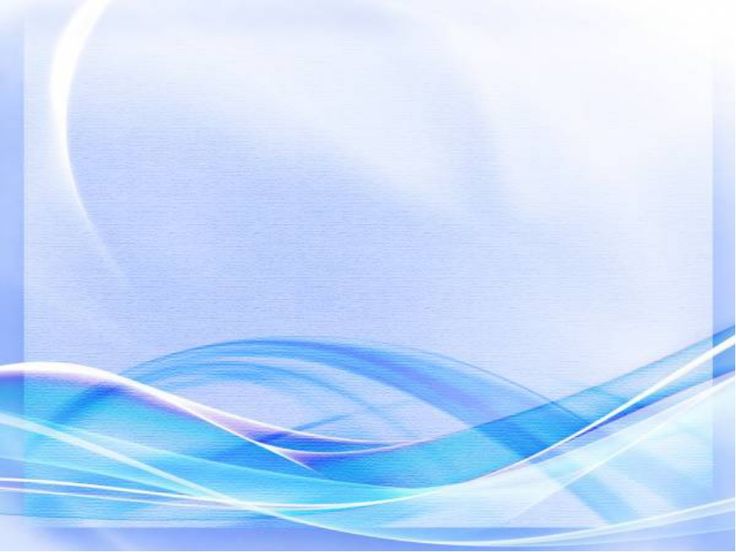 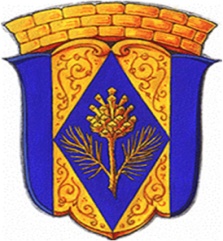 Основные характеристики муниципального образования
Муниципальное образование поселок Комарово было образовано в 19 году и является внутригородским  муниципальным образованием  города федерального значения Санкт-Петербурга, расположенного  в Курортном районе  Санкт-Петербурга.
Площадь территории – 3100 га
Численность населения -1313 человек
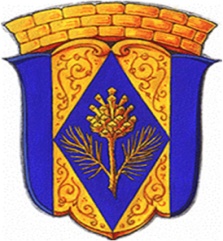 Основные показатели социально-экономического развития
Основными задачами органов местного самоуправления Муниципального образования в области социально-экономической политики на 2020 год является улучшение качества жизни населения Муниципального образования, решение вопросов местного значения по таким направлениям, как благоустройство, культура, оздоровление и спорт, работа с молодежью, повышение уровня безопасности, охрана окружающей среды, опека и попечительство и другие.	Для достижения указанных целей необходимо увеличить доходы местного бюджета; укрепить финансово-экономическую базу органов местного самоуправления; развить формы гражданского участия в деятельности органов местного самоуправления; активизировать работу по взаимодействию органов местного самоуправления и органов государственной власти.
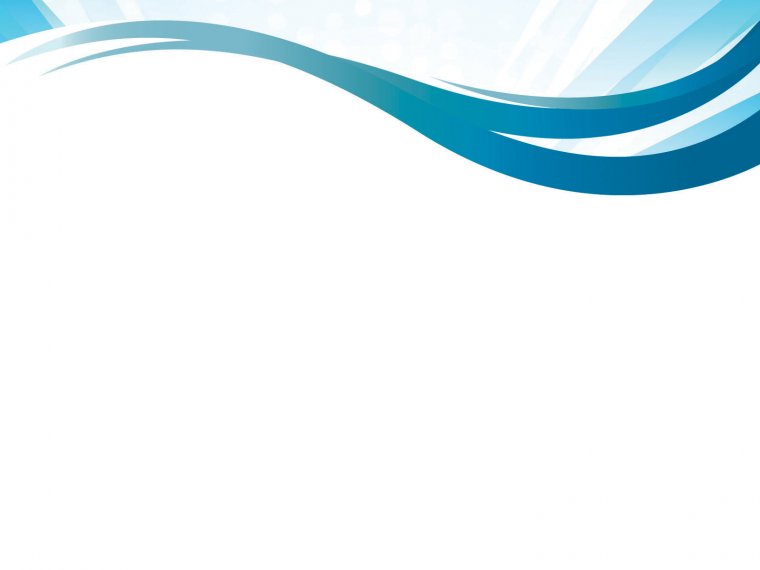 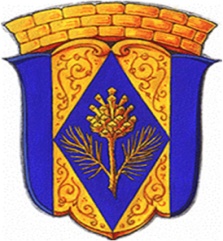 Основные задачи и приоритетные направления бюджетной политики
Основные задачи в сфере бюджетной политики скорректированы исходя из сложившейся экономической ситуации. 
В отношении расходов политика поселения в 2020-2022 годах будет направлена на оптимизацию и повышение эффективности бюджетных расходов. 
Основными принципами бюджетной политики внутригородского муниципального образования Санкт-Петербурга поселок Комарово будут сокращение необоснованных бюджетных расходов. В связи с этим необходимо решить следующие задачи:- обеспечить концентрацию бюджетных расходов на решении ключевых проблем и достижении конечных результатов;-обеспечить сбалансированность местного бюджета в среднесрочной перспективе;- обеспечить соблюдение нормативов расходов на оплату труда выборных должностных лиц местного самоуправления, осуществляющих свою  деятельность на постоянной основе, муниципальных служащих муниципального образования, установленных Правительством Санкт-Петербурга;- добиваться повышения качества планирования главными распорядителями бюджетных средств своих расходов и их эффективности. В основу формирования бюджетной политики поселения положены  стратегические цели развития муниципального образования, главной из которых является повышение уровня и качества жизни населения.Реализация мероприятий по повышению эффективности расходов позволит создать необходимую базу для решения ключевых стратегических задач социально-экономического развития муниципального образования в условиях ограниченности финансовых ресурсов.Актуальной остается задача сокращения дефицита бюджета. В качестве максимально возможной ставится задача сформировать бездефицитный бюджет.Эту задачу можно решить путем ревизии действующих обязательств с целью оптимизации бюджетных расходов и пересмотра объема расходов по вновь принимаемым обязательствам в планируемом периоде.
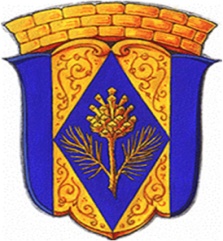 Основные характеристики бюджета
Дефицит бюджета возникает, когда Доходы бюджета МЕНЬШЕ, чем Расходы 
Профицит бюджета возникает, когда Доходы бюджета БОЛЬШЕ, чем Расходы 
Единственным источником покрытия Дефицита бюджета является Остаток на счетах муниципального образования на начало года. 
Остаток на счете + плановые Доходы позволят произвести плановые Расходы в полном объеме. 
* Субвенции (безвозмездные поступления) из бюджета Санкт-Петербурга на выполнение передаваемых полномочий по опеке и попечительству и  по организации и осуществлению деятельности по уборке и санитарной очистке территории
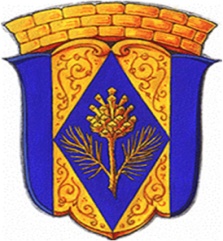 ДОХОДЫ БЮЖЕТА
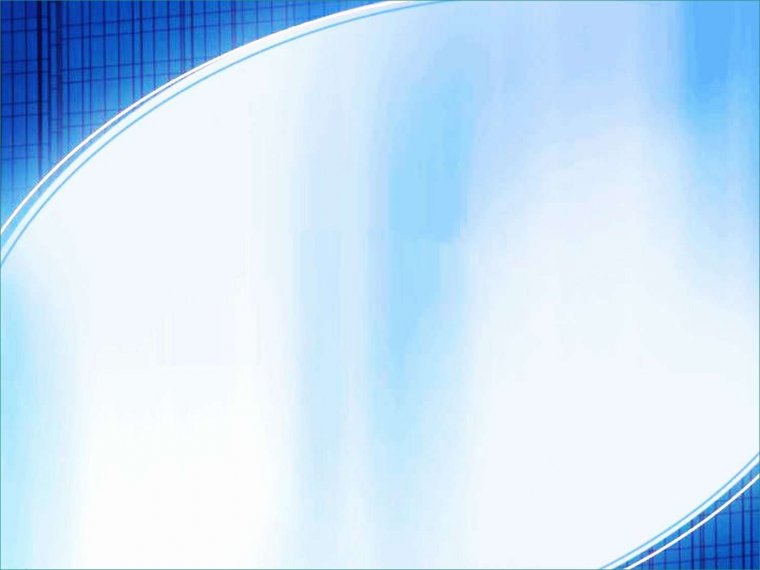 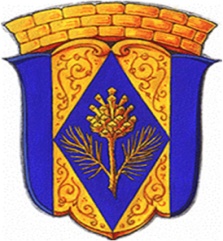 Доходы бюджетаДинамика поступления доходов в 2017-2020 годы
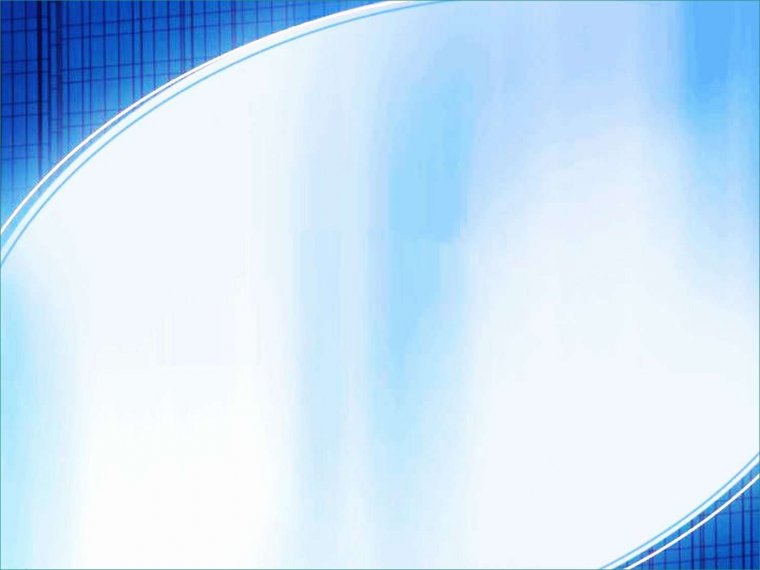 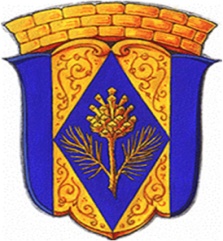 Структура доходов в 2020 году
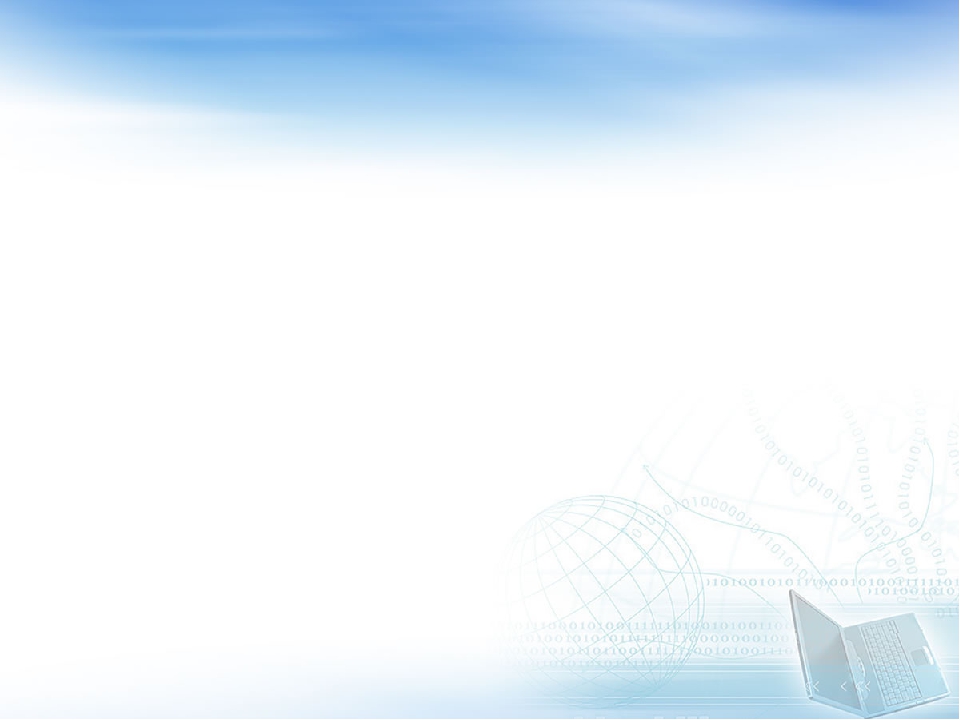 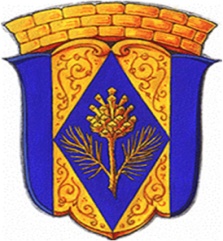 Расходы бюджетаДинамика расходов 2017-2020 годы
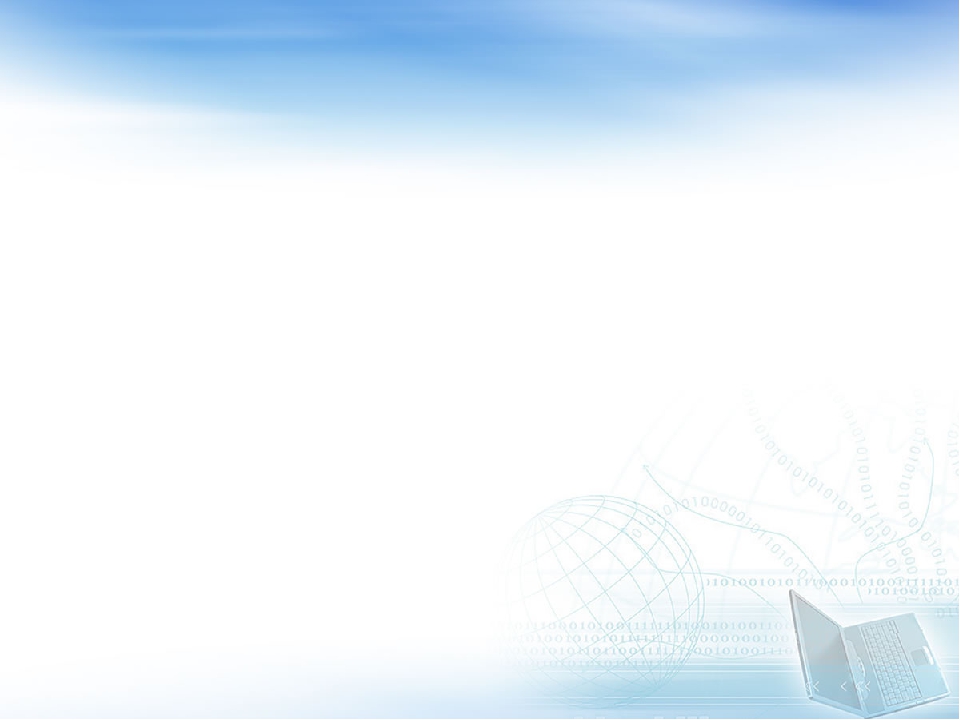 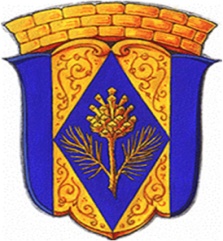 Структура расходов в 2020 году
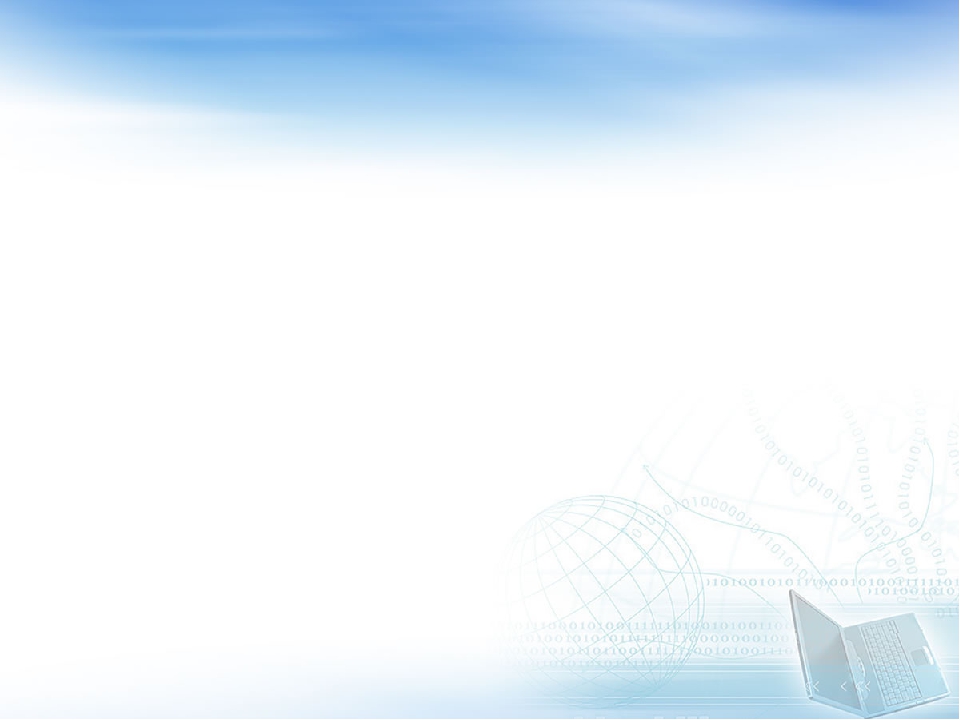 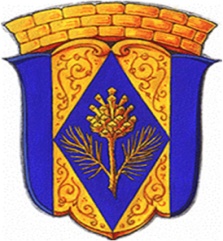 РАСПРЕДЕЛЕНИЕ БЮДЖЕТНЫХ АССИГНОВАНИЙместного бюджета внутригородского муниципального образования Санкт-Петербурга  поселок Комарово на 2020 год
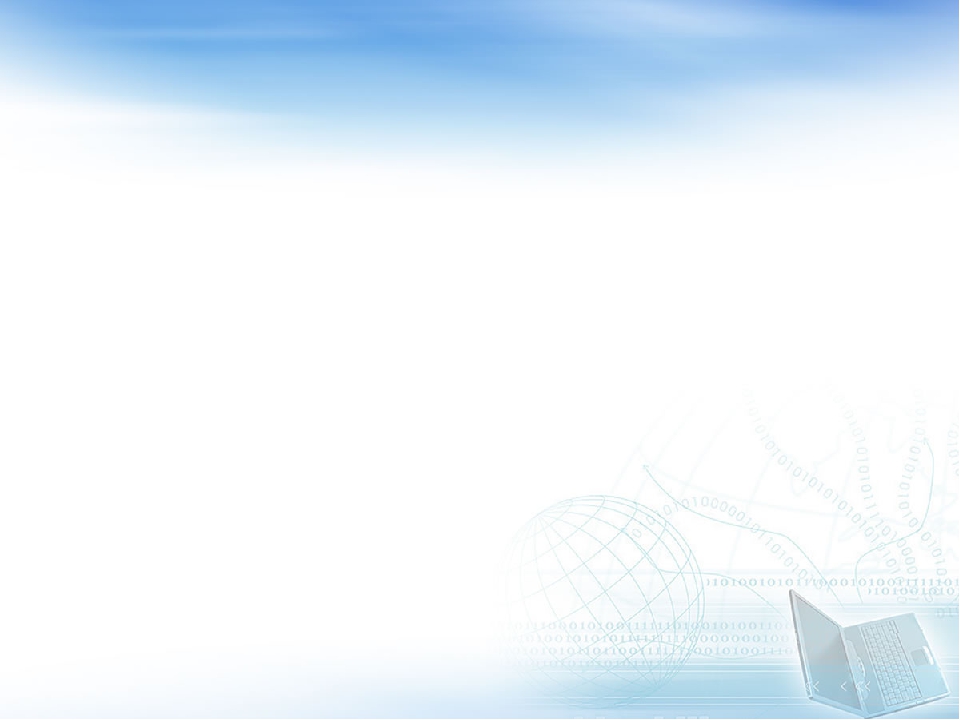 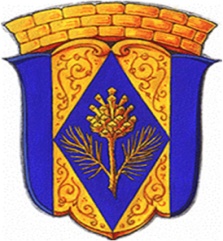 Наименование ведомственных программ
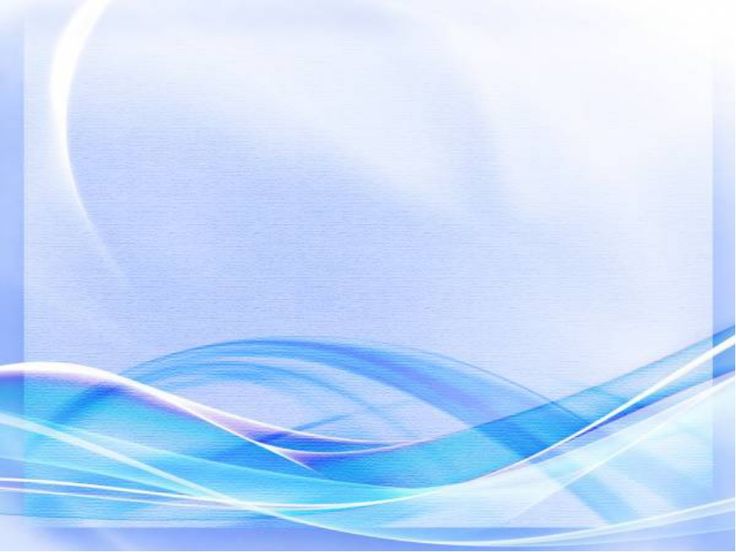 «Благоустройство  территории муниципального образования  поселок Комарово» - 14 685,1 тыс. рублей;
«Текущий ремонт и содержание дорог, расположенных в пределах границ муниципального образования поселок Комарово, в соответствии с перечнем, утвержденным Правительством Санкт-Петербурга, внутригородского муниципального образования Санкт-Петербурга поселок Комарово»- 14 687,0 тыс. рублей;
 «Участие в профилактике терроризма и экстремизма, а также в минимизации и (или) ликвидации последствий проявления терроризма и экстремизма на территории внутригородского муниципального образования Санкт-Петербурга поселок Комарово»-15,0 тыс. рублей;
 «Участие в деятельности по профилактике  правонарушений в Санкт-Петербурге  на территории внутригородского муниципального образования Санкт-Петербурга поселок Комарово»- 277,5 тыс. рублей;
 «Участие в организации и финансировании временного трудоустройства несовершеннолетних в возрасте от 14 до 18 лет в свободное от учебы время на территории внутригородского муниципального образования Санкт-Петербурга поселок Комарово» -31,6 тыс. рублей;
 «Информирование населения о вреде потребления табака и вредном воздействии окружающего табачного дыма на территории внутригородского муниципального образования Санкт-Петербурга поселок Комарово»- 0,0 тыс. рублей;
 «Участие в деятельности по профилактике наркомании на территории внутригородского муниципального образования Санкт-Петербурга поселок Комарово»- 7,5 тыс. рублей;
 «Организация местных и участие в организации и проведении городских праздничных и иных зрелищных мероприятий для жителей на территории внутригородского муниципального образования Санкт-Петербурга поселок Комарово»-3 516,6 тыс. рублей;
 «Проведение  мероприятий  по военно-патриотическому воспитанию граждан проживающих на территории внутригородского муниципального образования Санкт-Петербурга поселок Комарово» - 0,0 тыс. рублей;
«Организация и проведение официальных физкультурных мероприятий, физкультурно-оздоровительных мероприятий и спортивных мероприятий на территории внутригородского муниципального образования Санкт-Петербурга поселок Комарово» - 1 400,0 тыс.рублей;
 «Участие  в реализации мер по профилактике дорожно-транспортного травматизма на территории внутригородского муниципального образования Санкт-Петербурга поселок Комарово» -107,5 тыс. рублей;
«Содействие развитию малого бизнеса на территории внутригородского муниципального образования Санкт-Петербурга поселок Комарово» -0,0 тыс. рублей;
«Проведение подготовки и обучения неработающего населения способам защиты и действиям в чрезвычайных ситуациях, а также способам защиты от опасностей, возникающих при ведении военных действий или вследствие этих действий» -41,7 тыс. рублей;
«Организация и проведение мероприятий по сохранению и развитию местных традиций на территории внутригородского муниципального образования Санкт-Петербурга поселок Комарово»-110,0 тыс. рублей;
«Организация и проведение досуговых мероприятий для жителей проживающих на территории внутригородского муниципального образования Санкт-Петербурга поселок Комарово»- 1 000,0 тыс. рублей;
«Участие  в создании условий для реализации мер,  направленных на укрепление межнационального и межконфессионального согласия, сохранение и развитие языков и культуры народов Российской Федерации, проживающих на территории внутригородского муниципального образования Санкт-Петербурга поселок Комарово»-7,5 тыс. рублей;
«Об осуществлении экологического просвещения, а также организации экологического воспитания и формирования экологической культуры в области обращения с твердыми коммунальными отходами на  территории внутригородского муниципального образования Санкт-Петербурга поселок Комарово»-7,5 тыс. рублей;
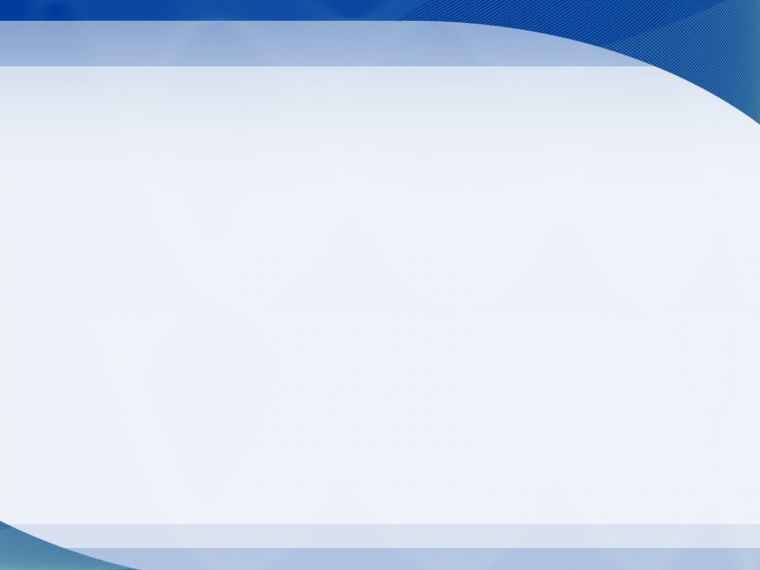 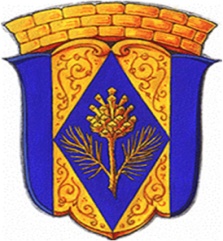 Межбюджетные отношения МО п. Комарово
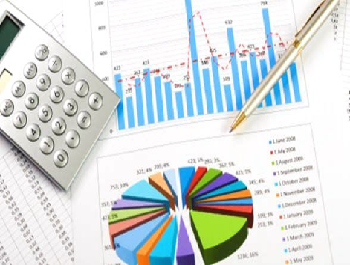 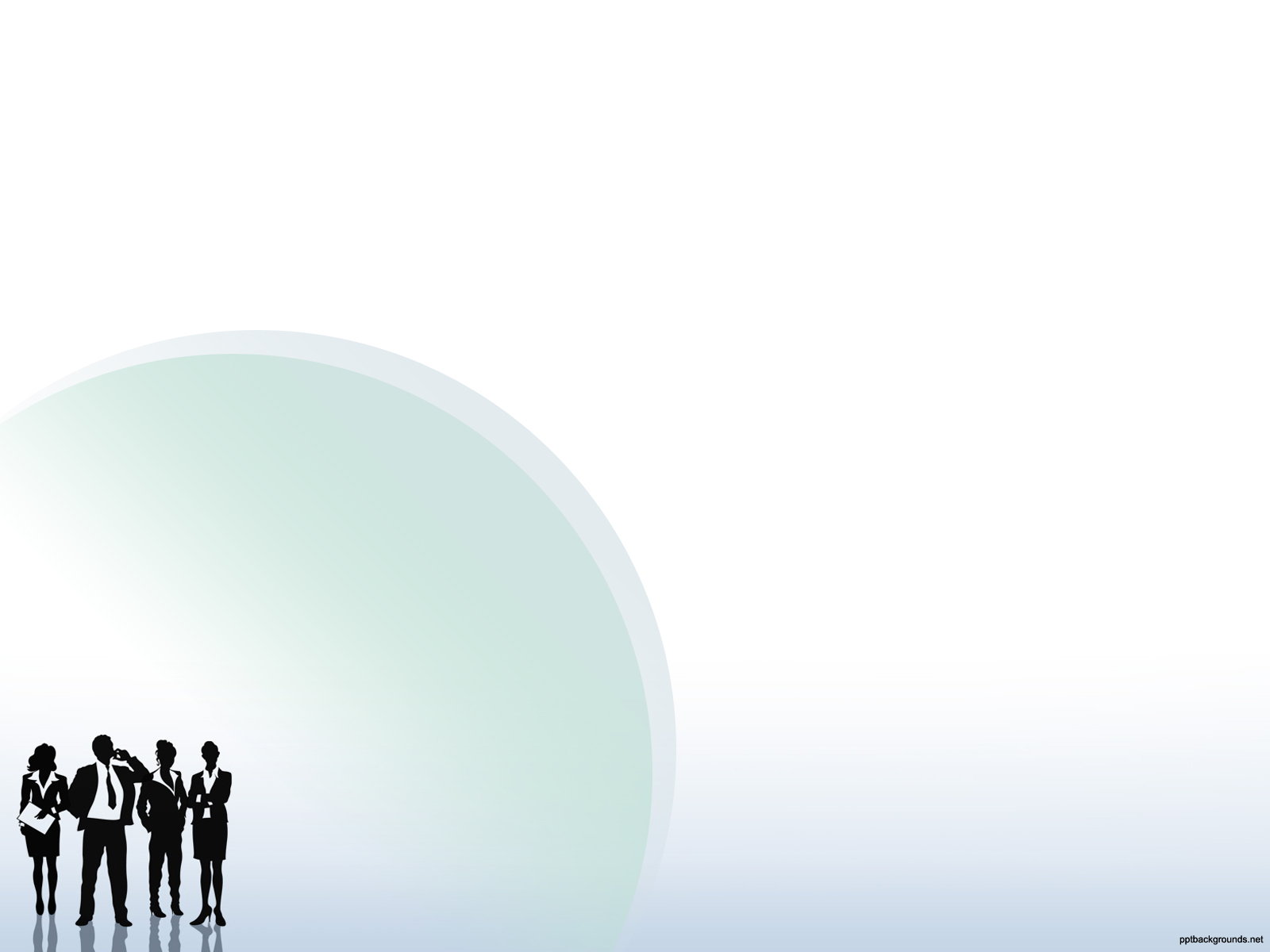 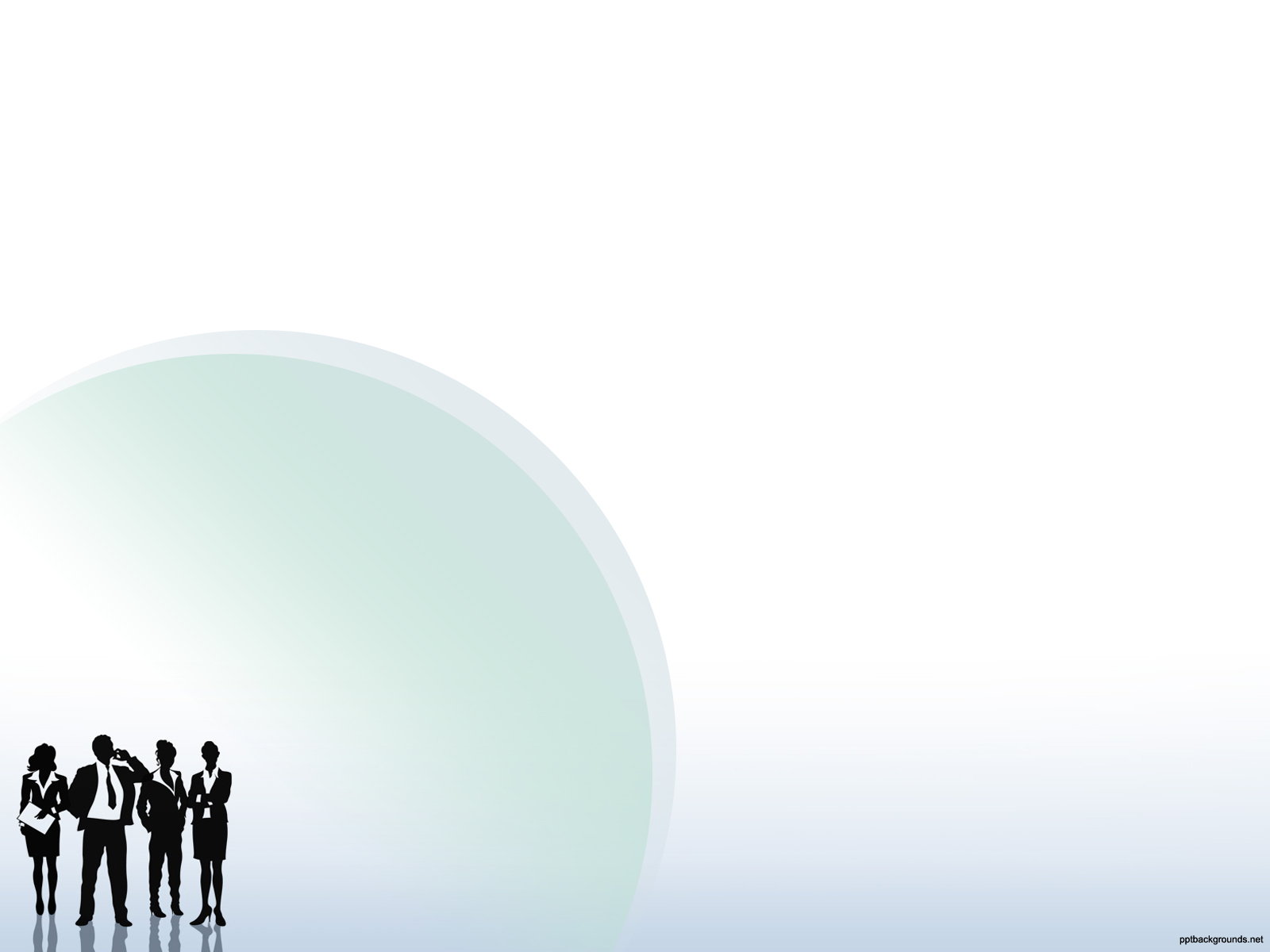 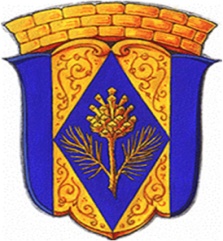 Информация о позиции в рейтингах по качеству управления бюджетным процессом и по степени прозрачности бюджетного процесса
Комитетом финансов Санкт-Петербурга в апреле 2020 года проведена оценка качества управления бюджетным процессом в муниципальных образованиях Санкт-Петербурга за 2019 год. Результаты оценки качества размещены на официальном интернет-сайте Комитета финансов (http://fincom.spb.ru). 
В рейтинге внутригородских муниципальных образований Санкт-Петербурга по качеству управления бюджетным процессом в муниципальных образованиях за 2019 год Муниципальное образование поселок Комарово находится группе с II Степенью качества управления бюджетным процессом.
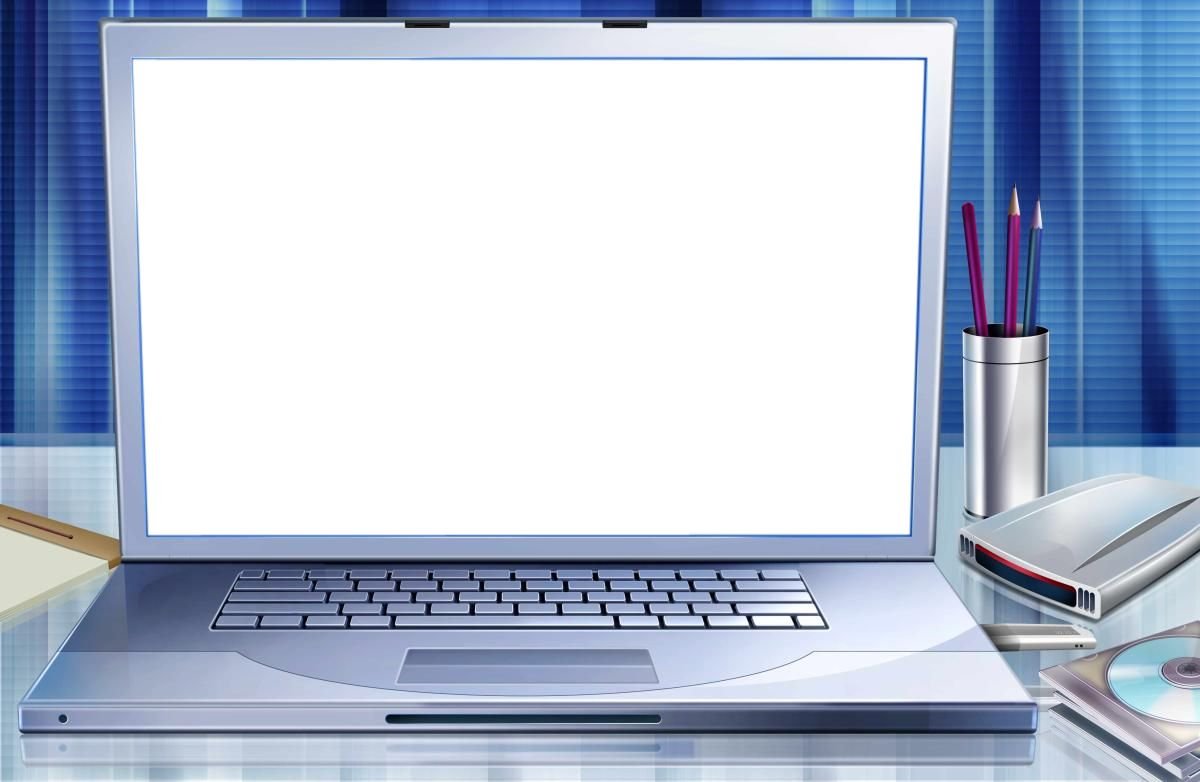 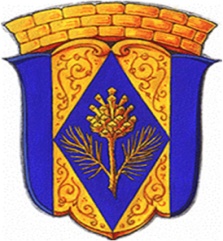 Контактная информация
Муниципальный Совет внутригородского муниципального образования Санкт-Петербурга поселок Комарово 
Глава муниципального образования- Журавская Анастасия Сергеевна
Тел. 8 812 4337283 
Электронная почта: mokomarovo@yandex.ru 
Местная администрация внутригородского муниципального образования Санкт-Петербурга поселок Комарово
Глава Местной администрации –Торопов Евгений Александрович
Тел. 8 812 4337283
Электронная почта: mokomarovo@yandex.ru